Box-Plots
Box-Plots
June 2017 2H Q16
Nov 2017 3H Q13
1 Marker
Nov 2018 1H Q15
June 2017 2H Q16
Box-Plots
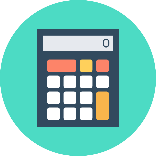 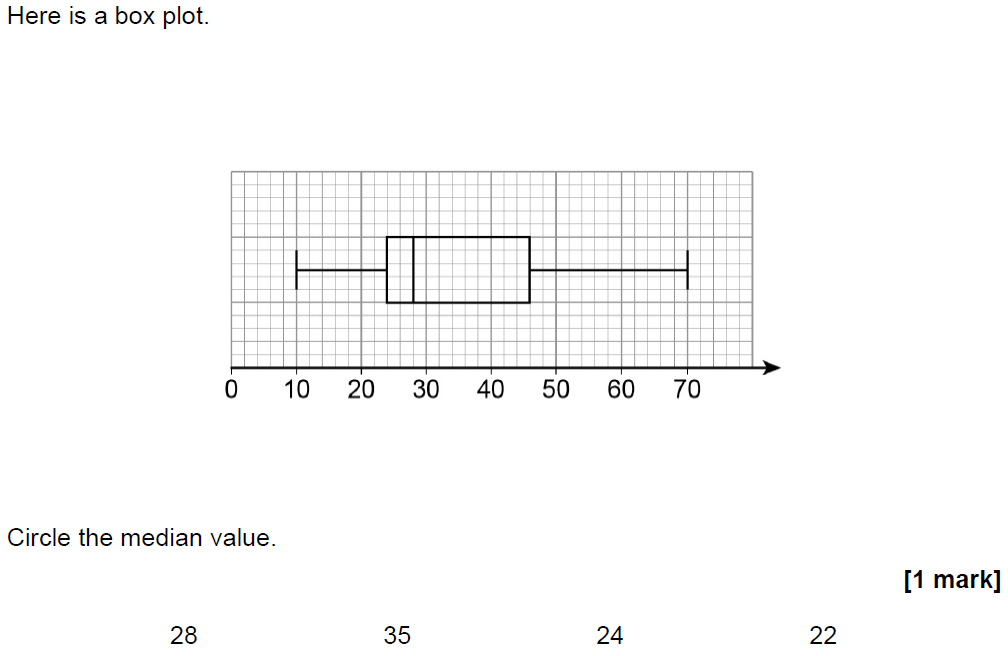 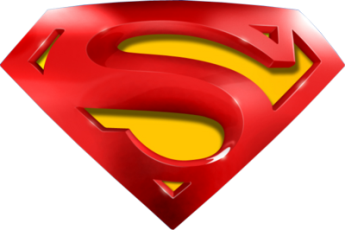 June 2017 2H Q16
Box-Plots
A
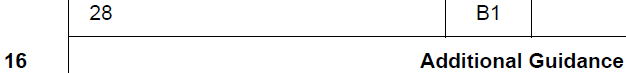 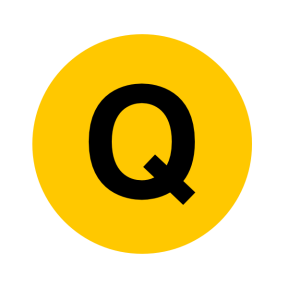 Nov 2017 3H Q13
Box-Plots
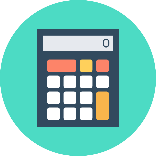 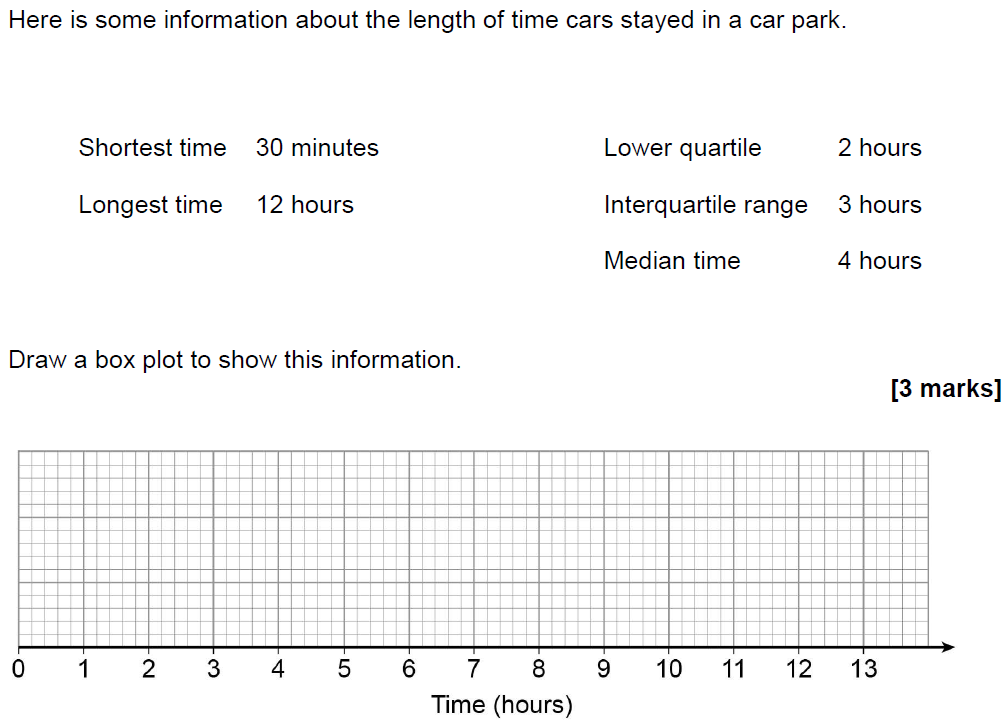 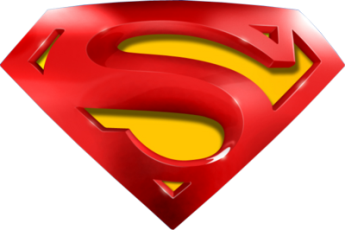 Nov 2017 3H Q13
Box-Plots
A
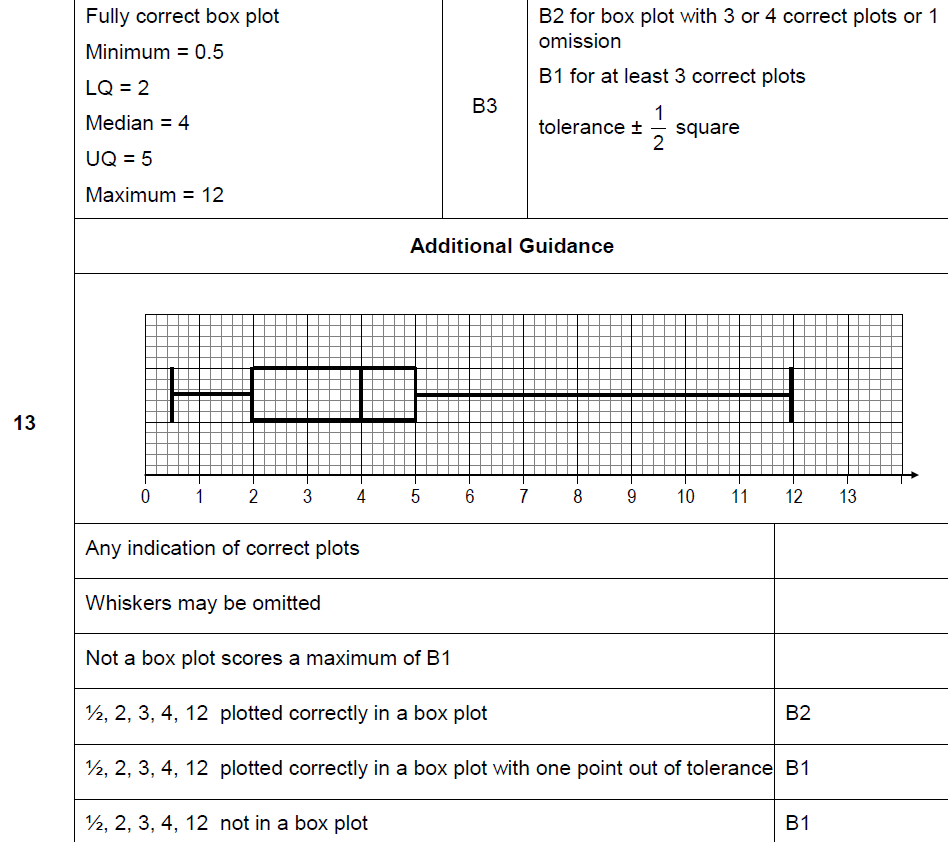 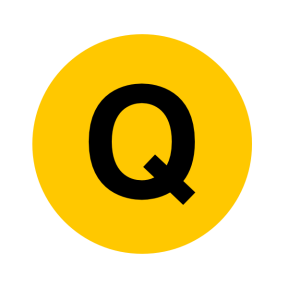 Nov 2018 1H Q15
Box-Plots
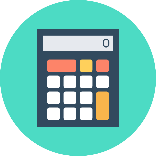 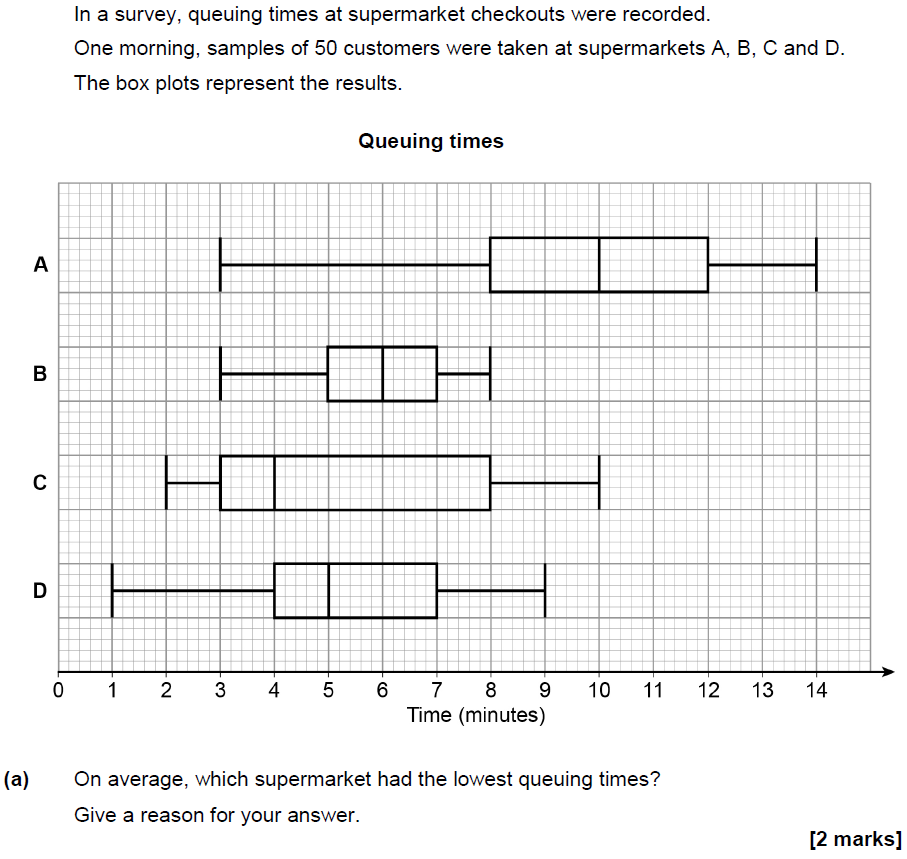 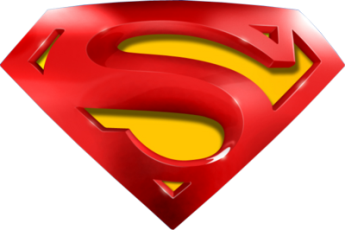 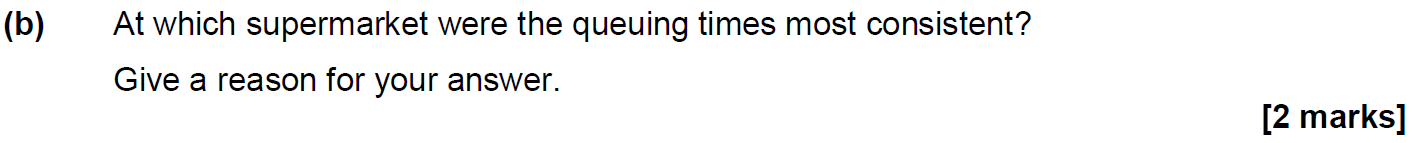 Nov 2018 1H Q15
Box-Plots
A
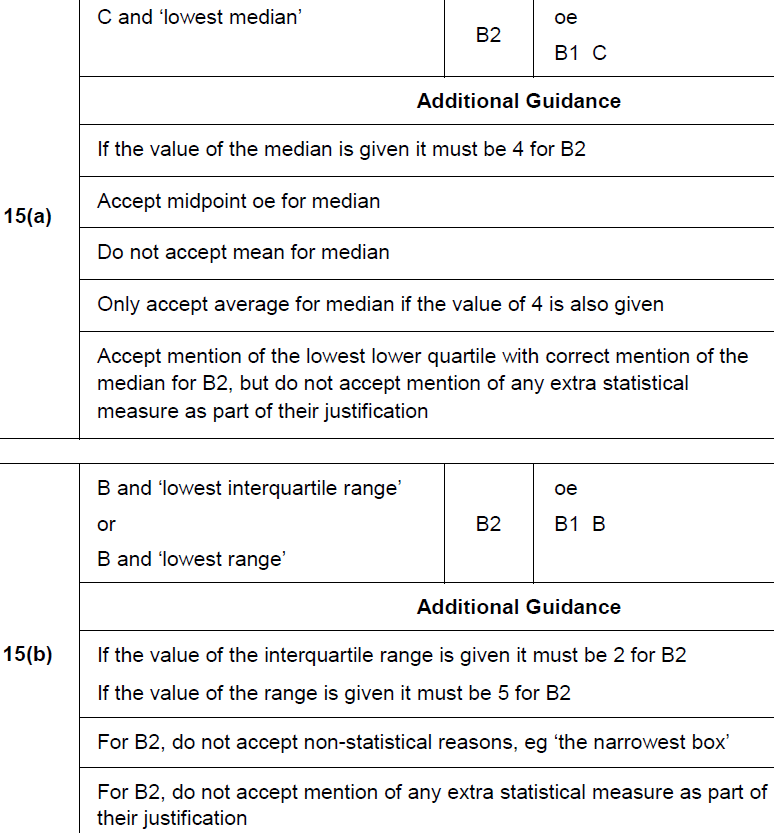 B
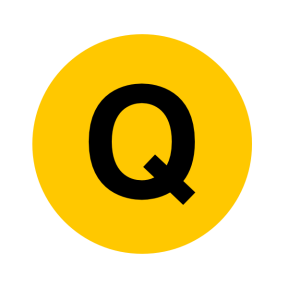